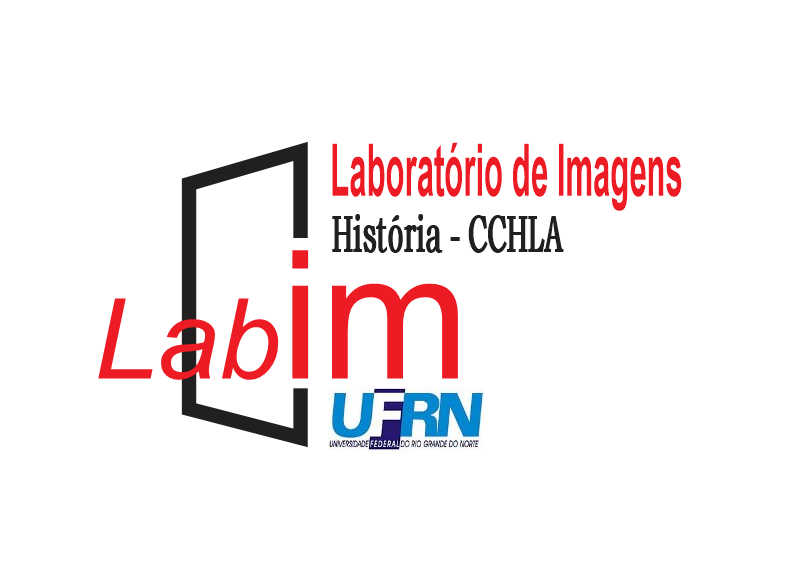 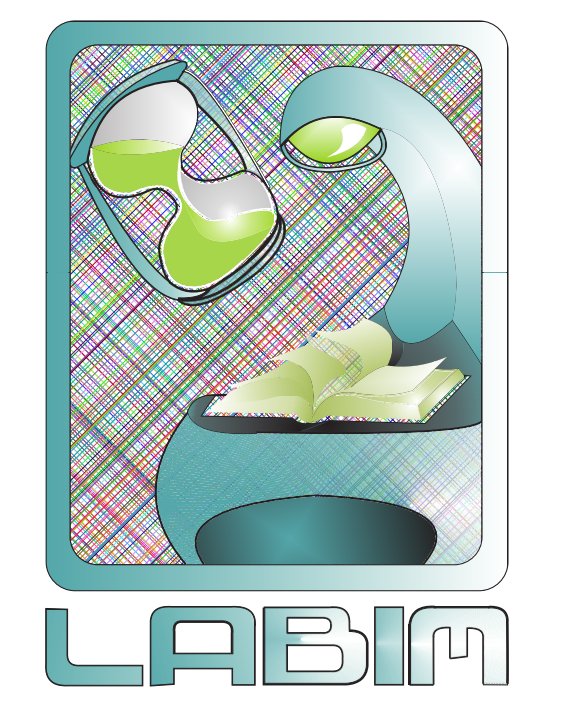 ACERVO DOCUMENTAL DO PRIMEIRO CARTÓRIO DE SÃO JOSÉ DE MIPIBU INVENTÁRIO E PARTILHA - 1871
ACERVO DOCUMENTAL DO PRIMEIRO CARTÓRIO DE SÃO JOSÉ DE MIPIBU INVENTÁRIO E PARTILHA - 1890
ACERVO DE SÃO JOSÉ DE MIPIBU INVENTÁRIO E PARTILHA - 1876
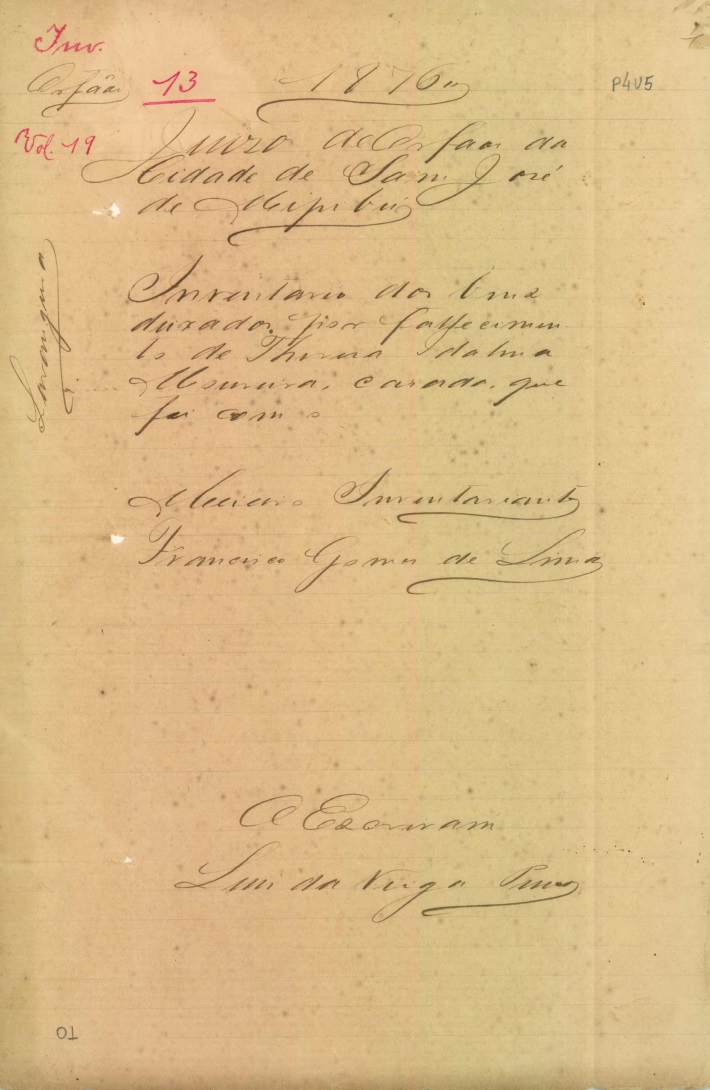 ACERVO DE SÃO JOSÉ DE MIPIBU AÇÕES CRIMINAIS - 1881
ACERVO DE SÃO JOSÉ DE MIPIBU – AÇÃO DE DIVÓRCIO 1893
ACERVO DE SÃO JOSÉ DE MIPIBU – AÇÃO DE DIVÓRCIO 1893
ACERVO DE SÃO JOSÉDE MIPIBU – HABILITAÇÃO PARA CASAMENTO
ACERVO DO ARQUIVO PÚBLICO DO RNLIVRO DE ACTOS DA DIRETORIA GERAL DA INSTRUÇAO 1914-1919
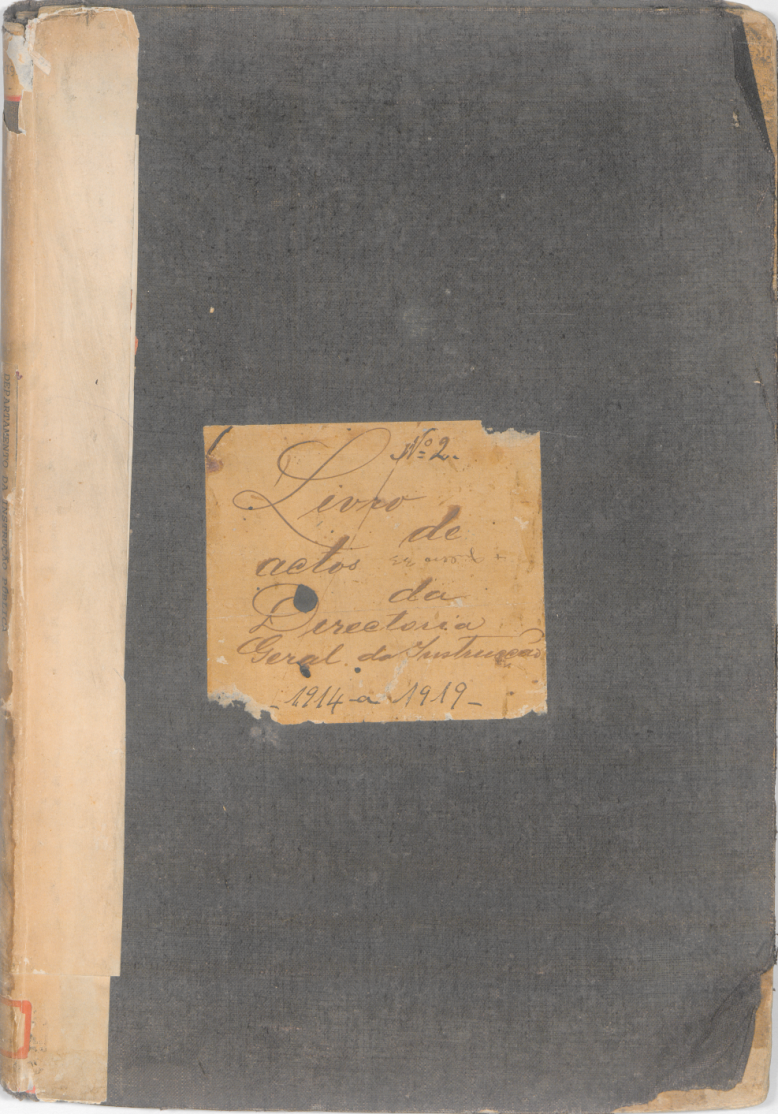 LIVRO DE ACTOS DA DIRETORIA GERAL DA INSTRUÇAO 1914-1919
ACERVO TRIBUNA DO NORTE
ACERVO DO DIÁRIO DE NATAL – 1947  MICROFILME
ACERVO DO DIÁRIO DE NATAL – 1947  MICROFILME
ACERVO DO INSTITUTO HISTÓRICO E GEOGRÁFICO DO RN – REVISTAS (1905)
ACERVO DO INSTITUTO HISTÓRICO E GEOGRÁFICO DO RN – REVISTAS (1907)
ACERVO DO INSTITUTO HISTÓRICO E GEOGRÁFICO DO RN-LIVRO DOS TERMOS DE VEREAÇÃO - 1678
ACERVO DO INSTITUTO HISTÓRICO E GEOGRÁFICO DO RN - PADRE JOÃO MARIA
ACERVO DO INSTITUTO HISTÓRICO E GEOGRÁFICO DO RN - PADRE JOÃO MARIA
ACERVO DO INSTITUTO HISTÓRICO E GEOGRÁFICO DO RN- LIVRO DE REGISTRO DE CARTAS E PROVISÕES DO SENADO DA CÃMARA DO  NATAL 1659-1668
ACERVO DO INSTITUTO HISTÓRICO E GEOGRÁFICO DO RN- LIVRO DE REGISTRO DE CARTAS E PROVISÕES DO SENADO DA CÃMARA DO  NATAL 1659-1668
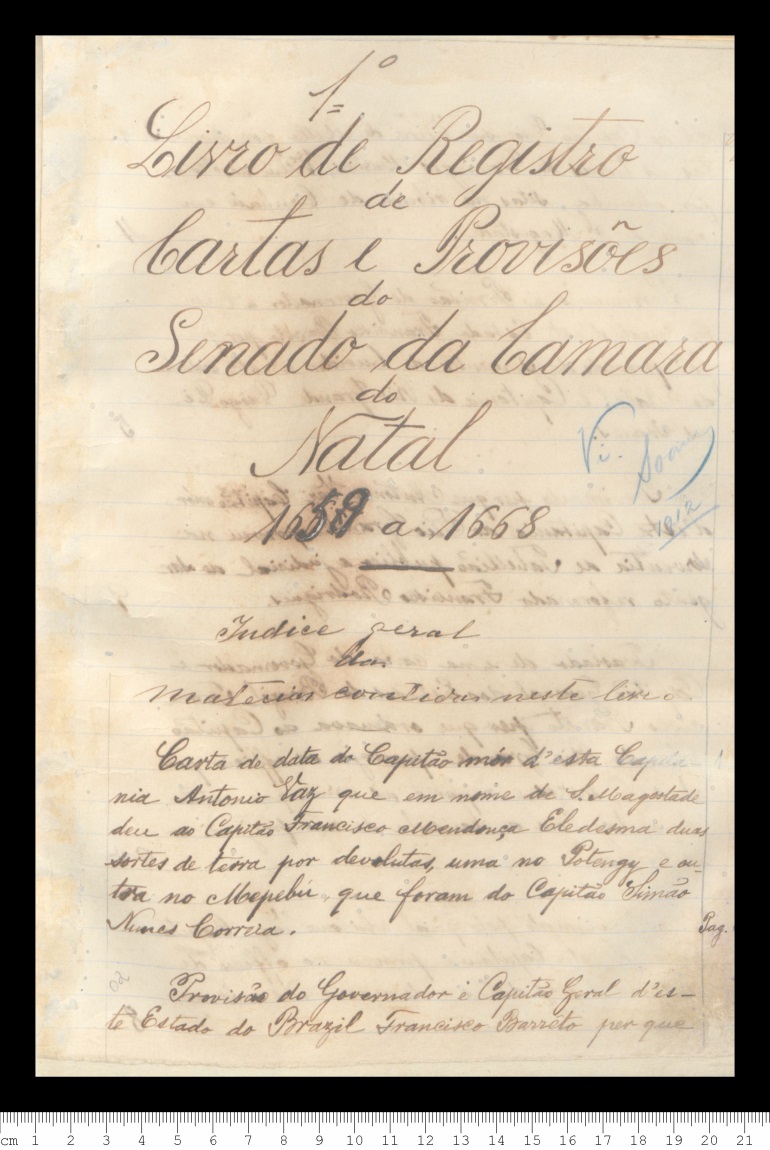 ACERVO DO INSTITUTO HISTÓRICO E GEOGRÁFICO DO RN- LIVRO DE REGISTRO DE CARTAS E PROVISÕES DO SENADO DA CÃMARA DO  NATAL 1659-1668
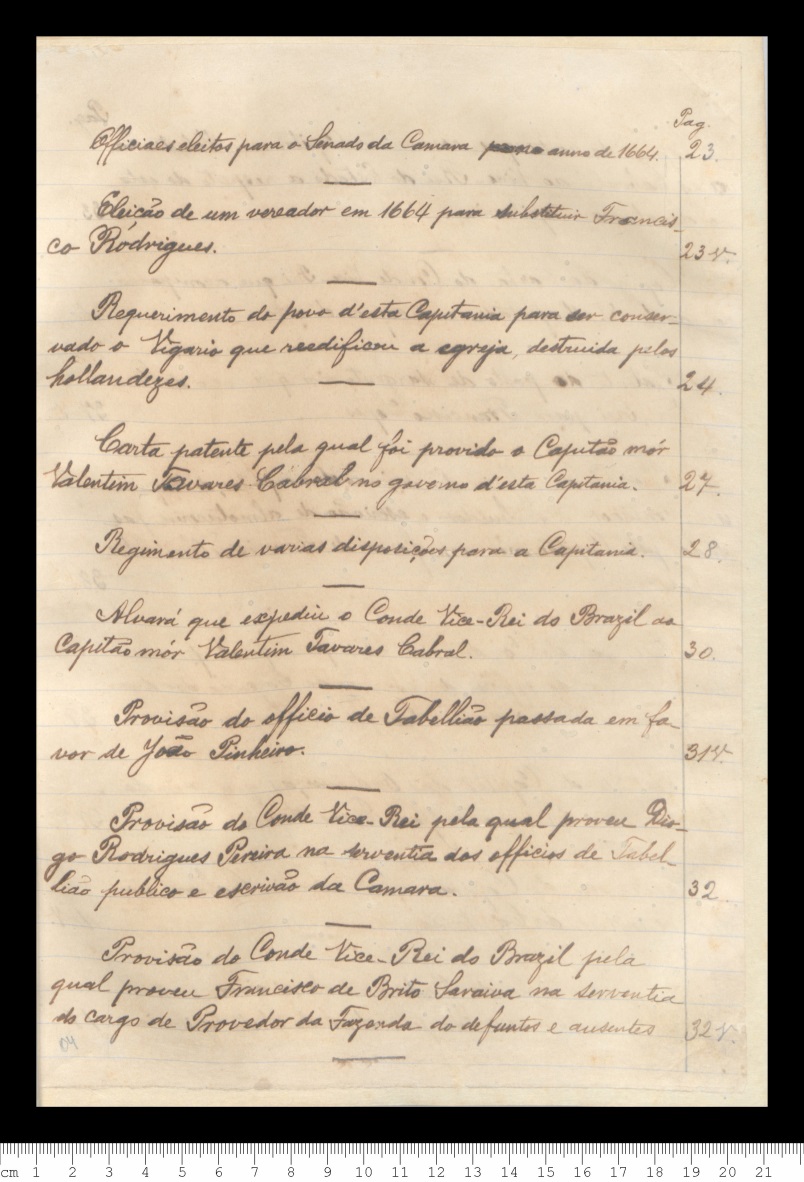 LISTA DO ACERVO DISPONIBILIZADO PELO LABIM